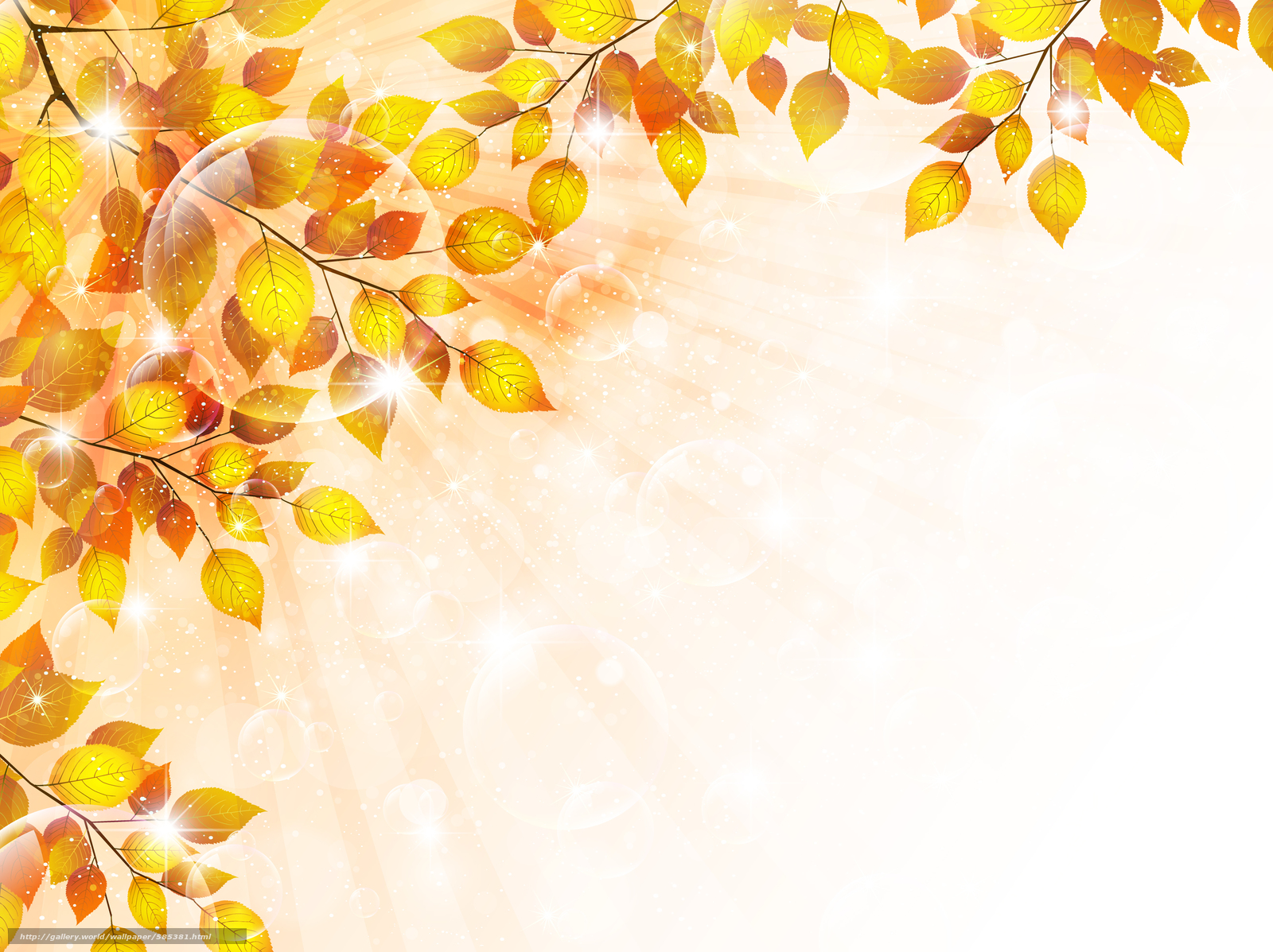 Департамент образования мэрии г. Ярославля
Муниципальное дошкольное образовательное учреждение «Детский сад № 93»
"Педагоги не могут успешно кого-то учить,если в тоже время усердно не учатся сами"Али Апшерони
Семинар для начинающих руководителей МДОУ:
«Управление развитием ДОУ в условиях реализации ФГОС ДО: нормативно-правовая база. Форматы систематизации локальных нормативных актов, 
номенклатура дел»
Макшева Е.В., старший воспитатель
 МДОУ «Детский сад № 93»
г. Ярославль, 2018
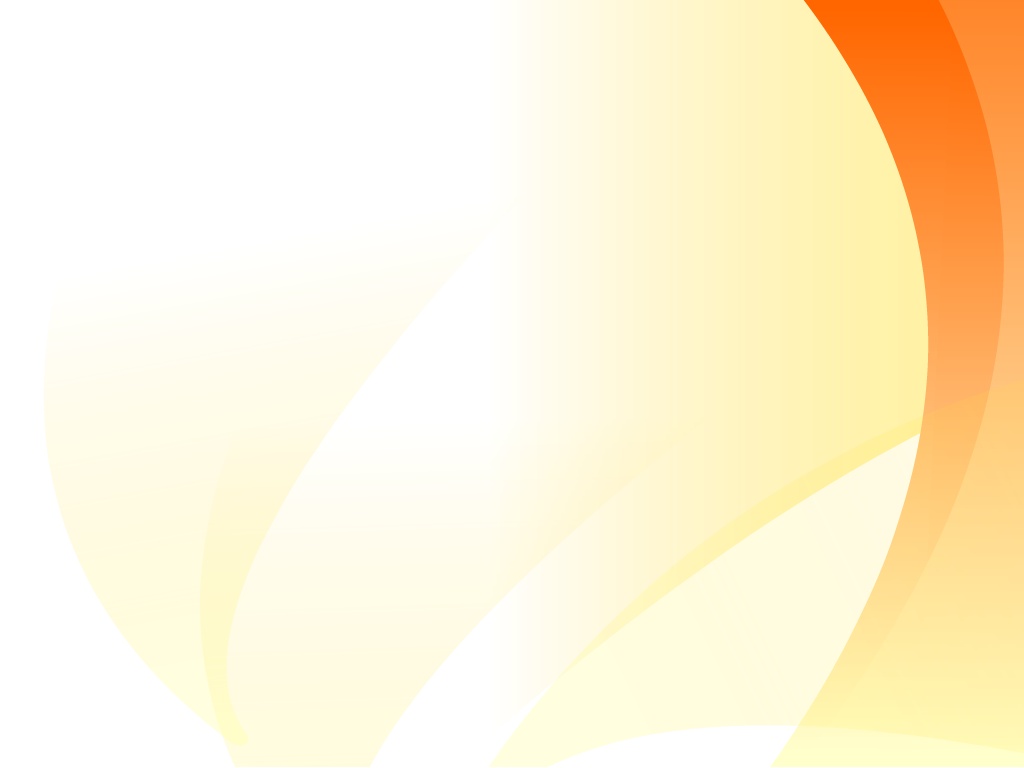 Модель МС ДОУ
Заведующий ДОУ
Методист
Старший воспитатель
Старший воспитатель
Учитель-логопед
Педагог-психолог
координация деятельности 
   групп старшего возраста
- аттестация
- работа с родителями
- сайт
координация деятельности 
   групп раннего возраста
- инновационная деятельность
- дополнительное образование
- курсовая подготовка
- конкурсы
координирование    деятельности учителя-логопеда (педагога-психолога)
Методический совет ДОУ
формы сотрудничества в МС
Школа наставников
ПМПК
ВТК
ШМС
Нормативно-правовой аспект организации МС
Реализация перспективного плана работы ДОУ
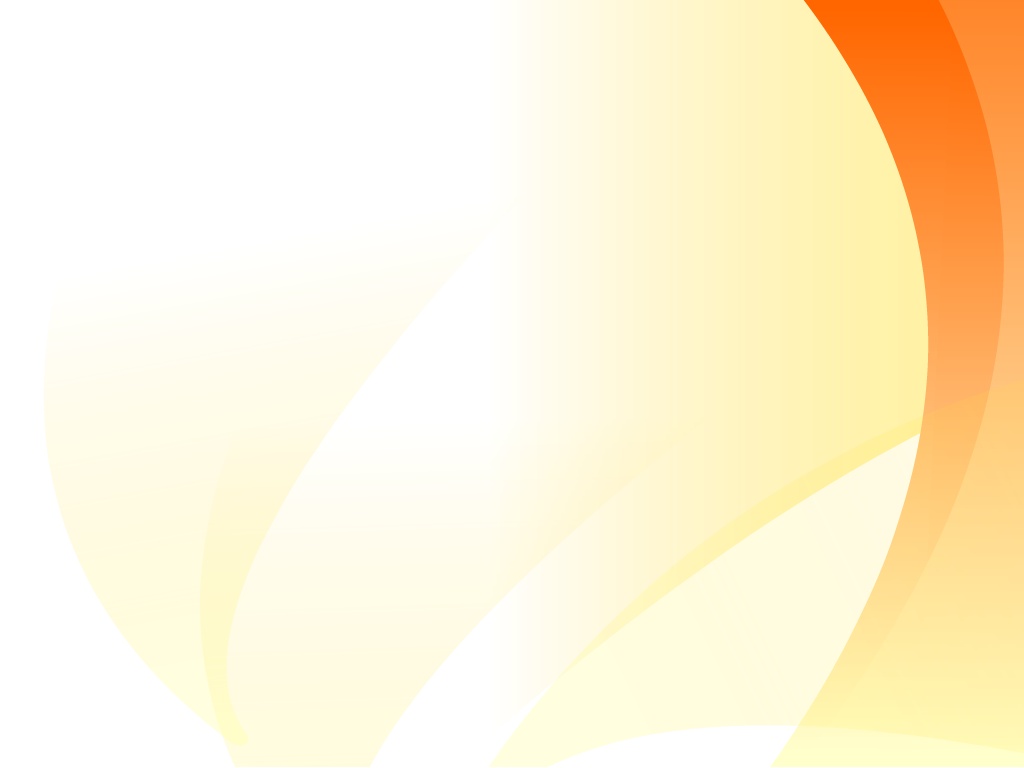 Модель МС ДОУ
Заведующий ДОУ
Методист
Старший воспитатель
Старший воспитатель
Учитель-логопед
Педагог-психолог
координация деятельности 
   групп старшего возраста
- аттестация
- работа с родителями
- сайт
координация деятельности 
   групп раннего возраста
- инновационная деятельность
- дополнительное образование
- курсовая подготовка
- конкурсы
координирование    деятельности учителя-логопеда (педагога-психолога)
Методический совет ДОУ
формы сотрудничества в МС
Школа наставников
ПМПК
ВТК
ШМС
Нормативно-правовой аспект организации МС
Реализация перспективного плана работы ДОУ
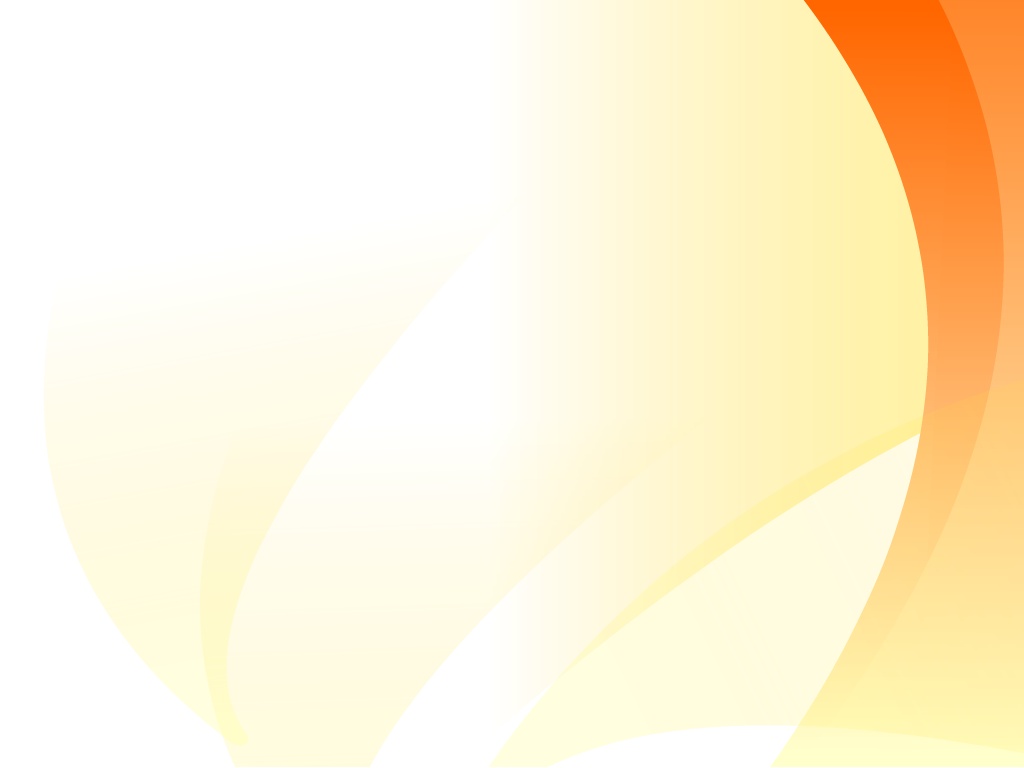 Модель МС ДОУ
Заведующий ДОУ
Методист
Учитель-логопед
Педагог-психолог
координация деятельности 
   групп старшего возраста
- аттестация
- работа с родителями
- сайт
координация деятельности 
   групп раннего возраста
- инновационная деятельность
- дополнительное образование
- курсовая подготовка
- конкурсы
координирование    деятельности учителя-логопеда (педагога-психолога)
Методический совет ДОУ
формы сотрудничества в МС
Школа наставников
ПМПК
ВТК
ШМС
Нормативно-правовой аспект организации МС
Реализация перспективного плана работы ДОУ
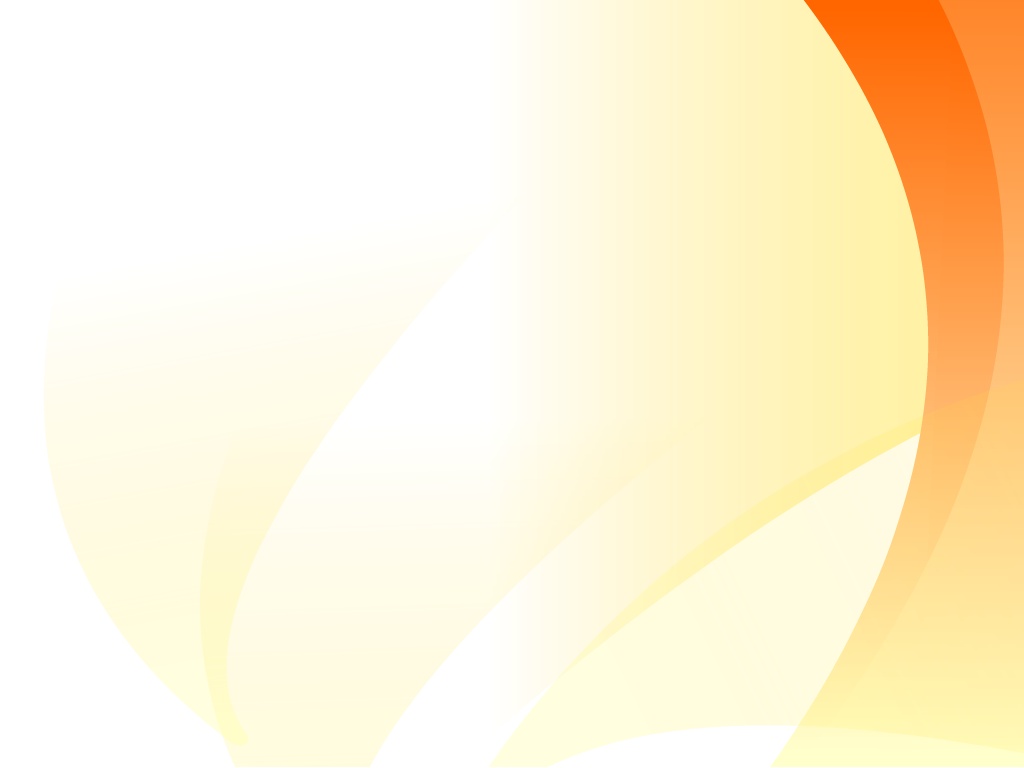 Нормативно-правовая база, регламентирующая и регулирующая организацию методической работы в ДОО
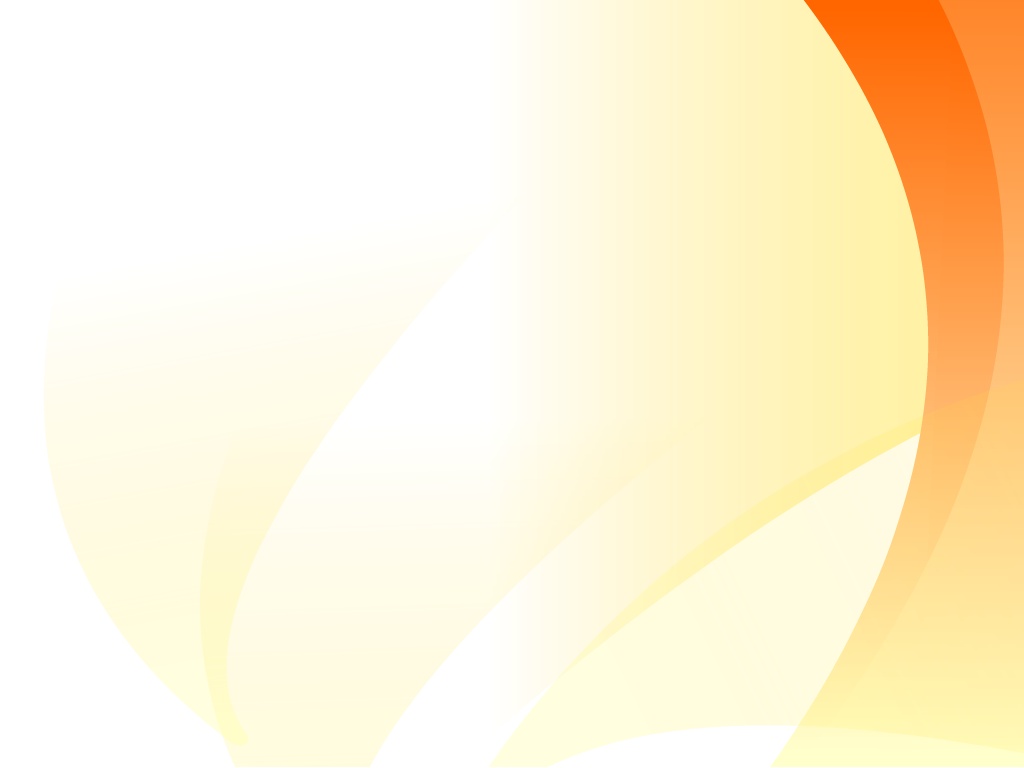 Структура системы документации методической службы 
(старшего воспитателя)
Номенклатура дел старшего воспитателя – составная часть общей НД в ДОО
Документация федерального уровня
Документация регионального уровня
Документация муниципального уровня
Документация институционального уровня
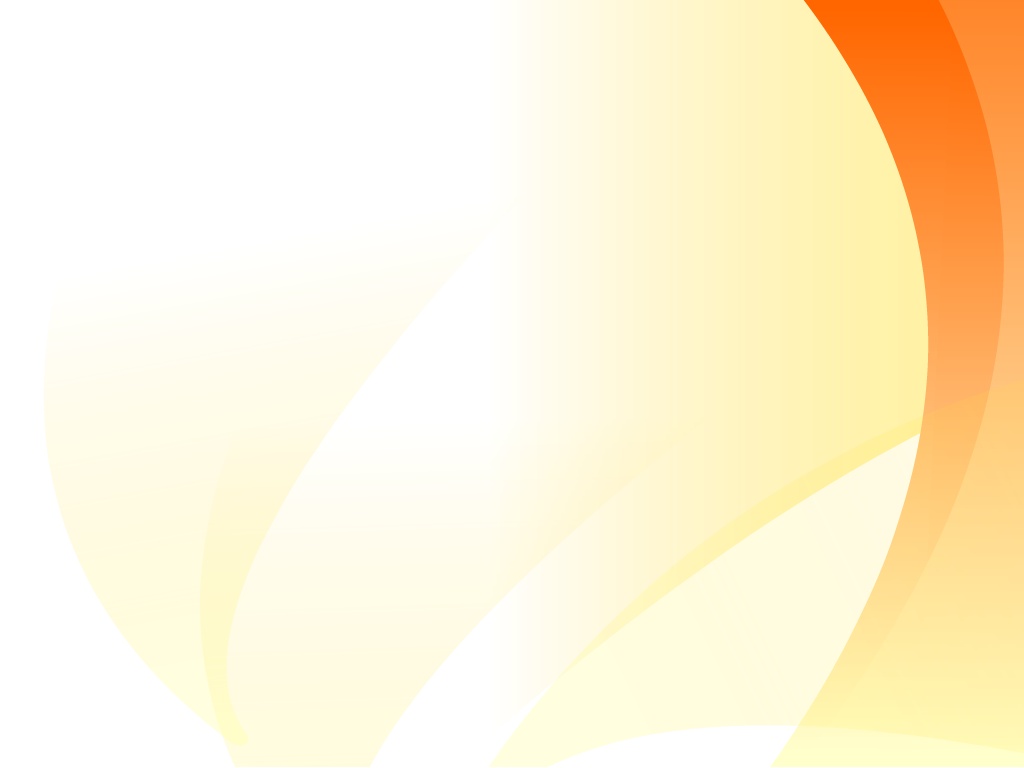 Программное обеспечение 
(УМК ДОУ)
Планирование
Аналитическая деятельность
Инновационная деятельность
План
Расписание
Режим
ООП
АОП
ПР
Картотеки
Обеспечение контроля КО (методический аудит)
ЛНА, регламенти-рующие МР
Распорядительная документация
Документация институционального уровня
Приказы
Документация ПМПк
Дополнительное образование
Методические материалы
Кадровое обеспечение
ППО
Материалы ПС 
и т.д.
Сведения о педагогах
Портфолио
Инструкции 
(безопасность)
Организация работы с родителями
Преемственность со школой
Информирование
(текущая информация)
ЭОР
Архив
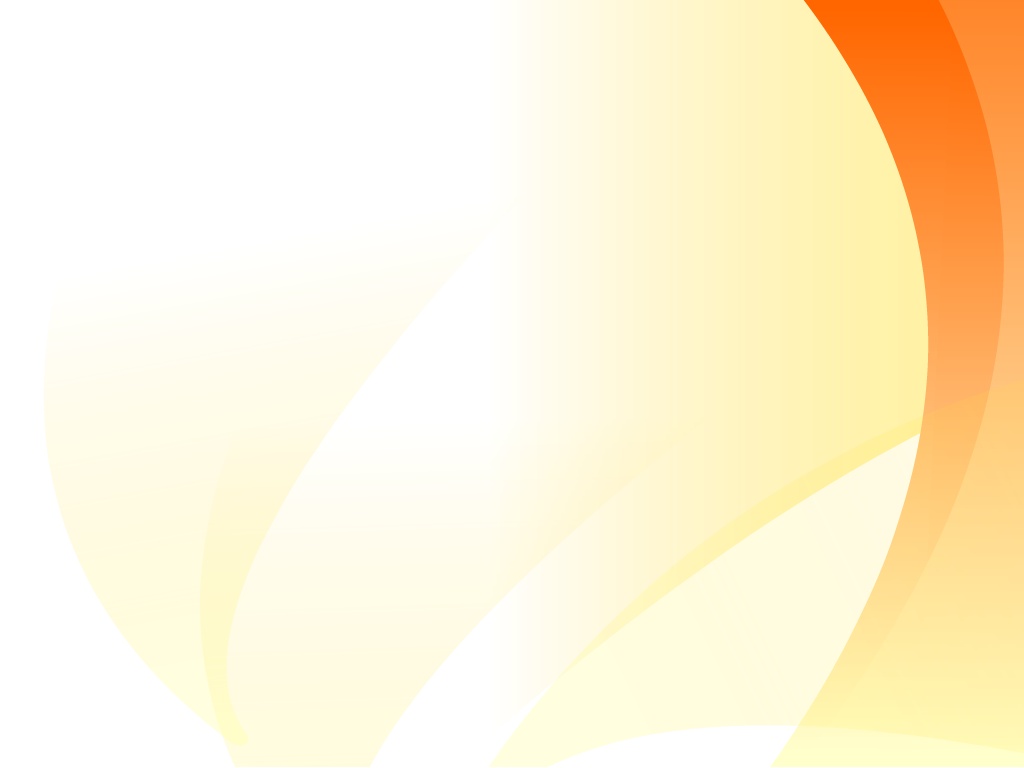 Номенклатура дел воспитателя (документация)
Планирование педагогической деятельности:
Титульный лист (План воспитательно-образовательной работы в группе №  на 20-20 учебный год, воспитатели: ФИО.
Список детей группы
Распределение детей по подгруппам для организации образовательной деятельности.
  4.Программно-методическое обеспечение группы УМК (указываются Базовая Программа и перечень Парциальных Программ, по которым работают педагоги в данной группе)
  5. Перспективный план
  6. Календарный план
  7. Виды организованной образовательной деятельности (расписание)
 8. Комплекс утренней гимнастики (комплекс на 2 недели)
 10. Комплекс закаливающих мероприятий (комплекс на 2 недели)
 11. Планирование игровой деятельности
 11. Лексические темы
 12. Культурно-досуговая деятельность
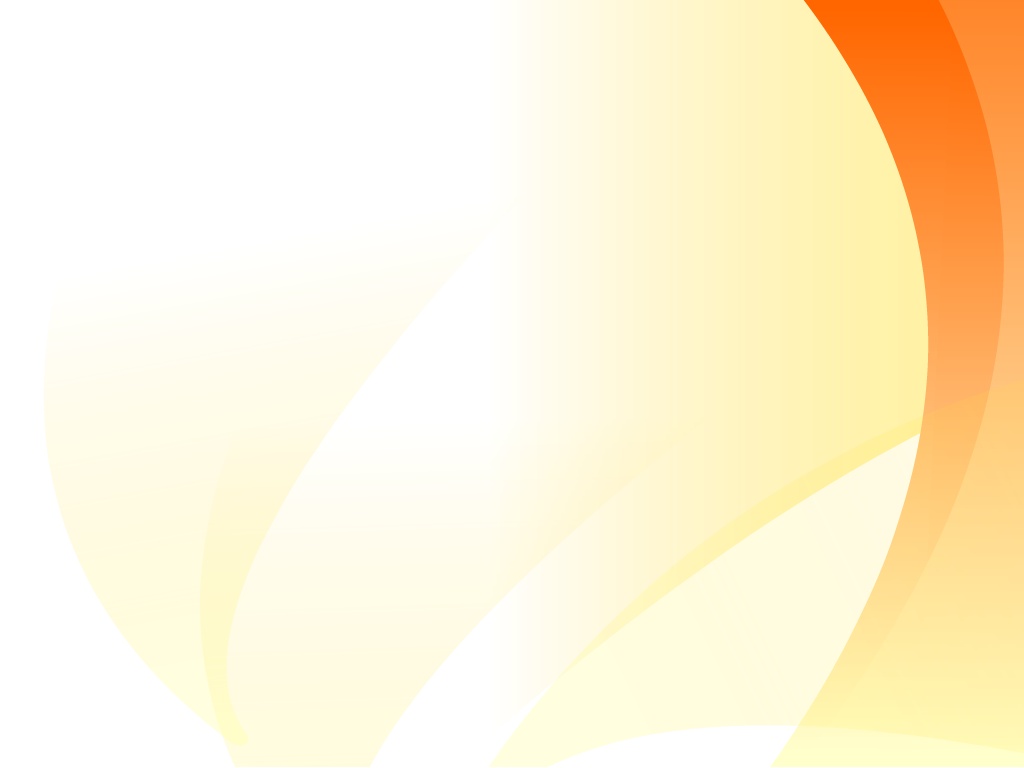 Номенклатура дел воспитателя (документация)
Табель посещаемости детей.
Тетрадь передачи смен.
Документы по планированию развитию и совершенствованию РППС. Паспорт РППС.
Сведения о родителях (законных представителях) детей. Планирование работы с родителями.
Инструкции по охране жизни и здоровья детей.
Документы по педагогической диагностике детей. Методические материалы по педагогической диагностике.
Режим дня
Списки детей: 
- шкафы;
- горшки;
- полотенца;
- кровати.
9. Документы медицинских работников (по рекомендациям медицинских работников)
9. План работы педагога по самообразованию.
10. Портфолио педагога.
12. Индивидуальный образовательный маршрут (ИОМ)
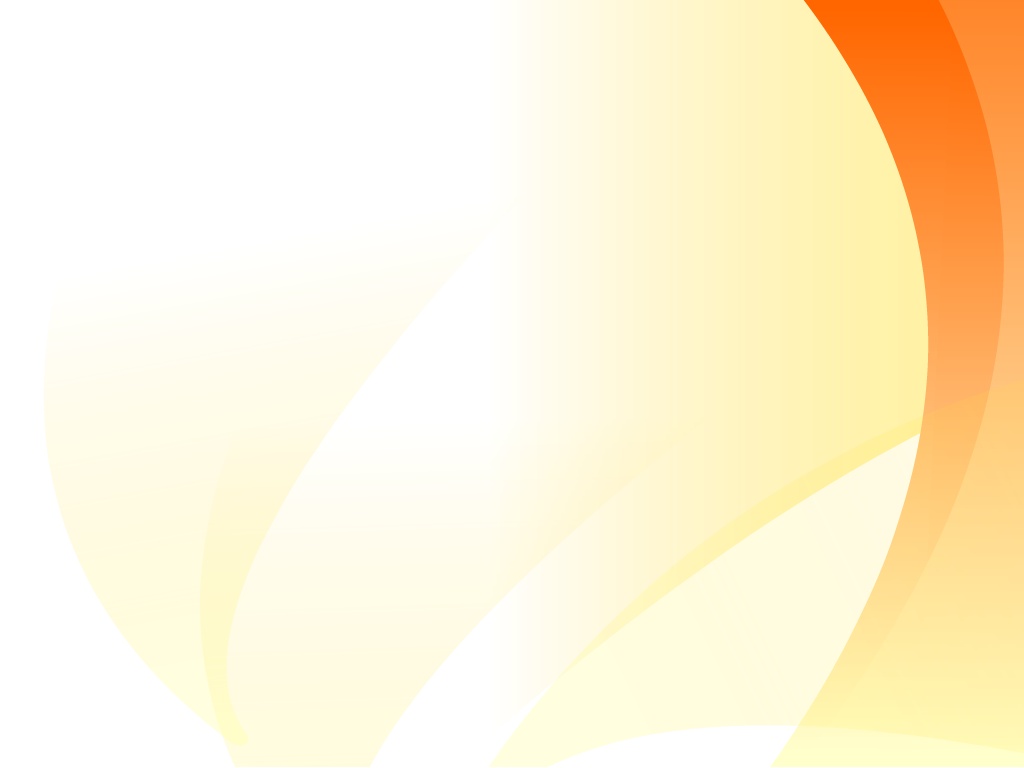 Номенклатура дел учителя-логопеда
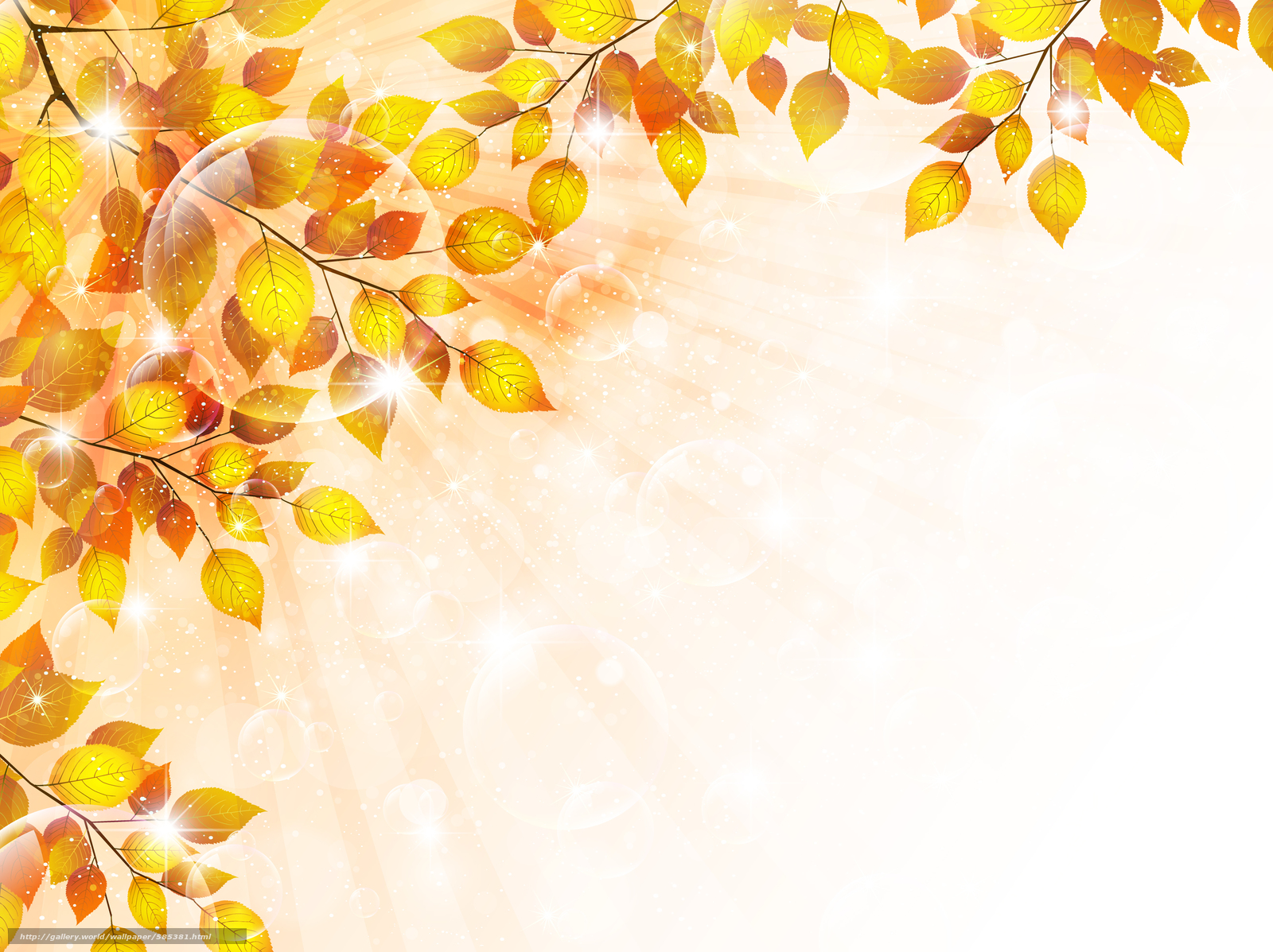 Спасибо за внимание!